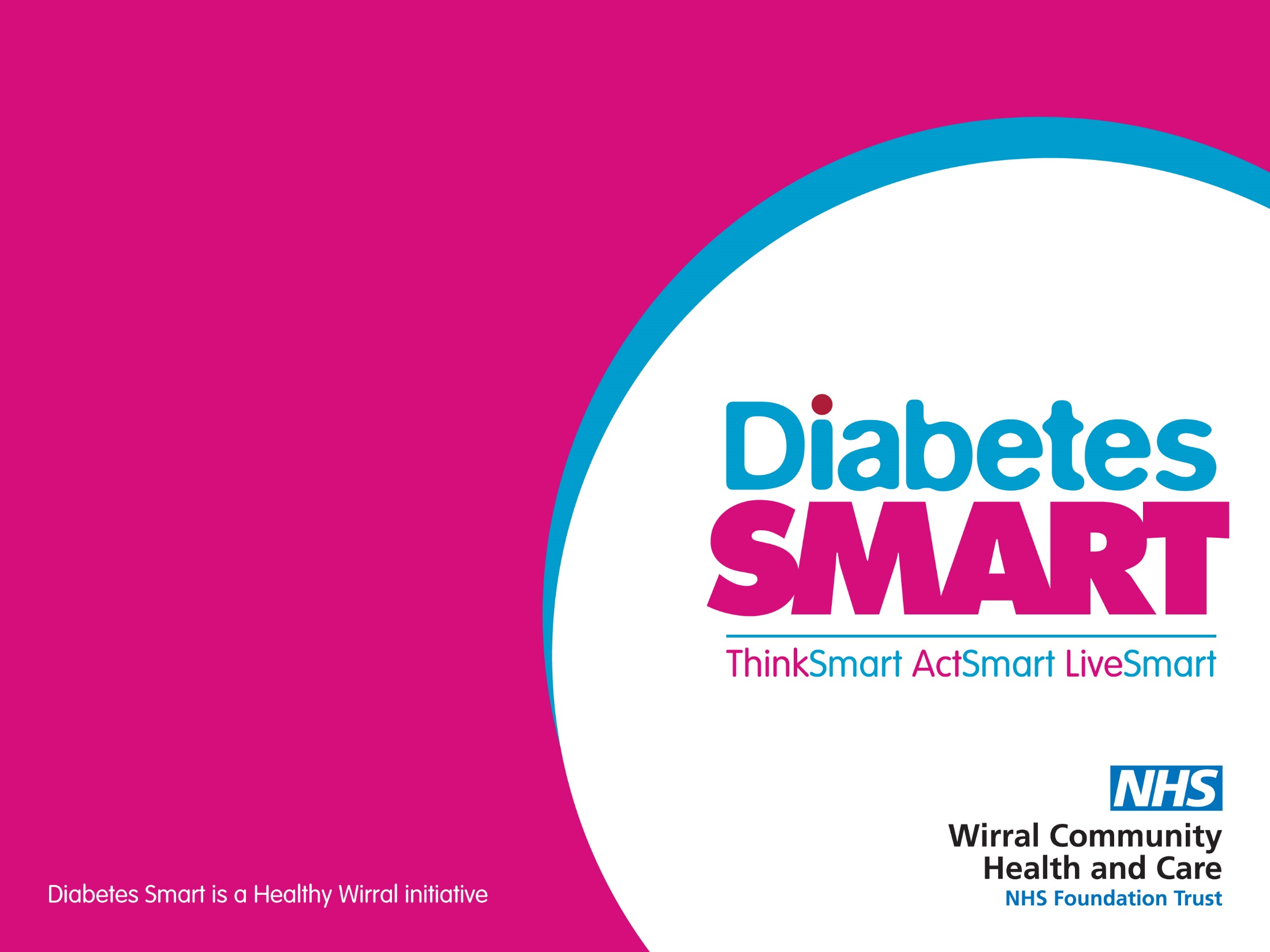 Carbohydrate Awareness
Types of Carbohydrate 
and Glycaemic Index (GI)
Presented by:
Community Dietitian
Glycaemic  Index (GI)
The rate at which carbohydrate containing foods and drinks release glucose into the blood.

Choosing low-GI foods can help manage glucose levels in people with Type 2 diabetes.
High GI
Low GI
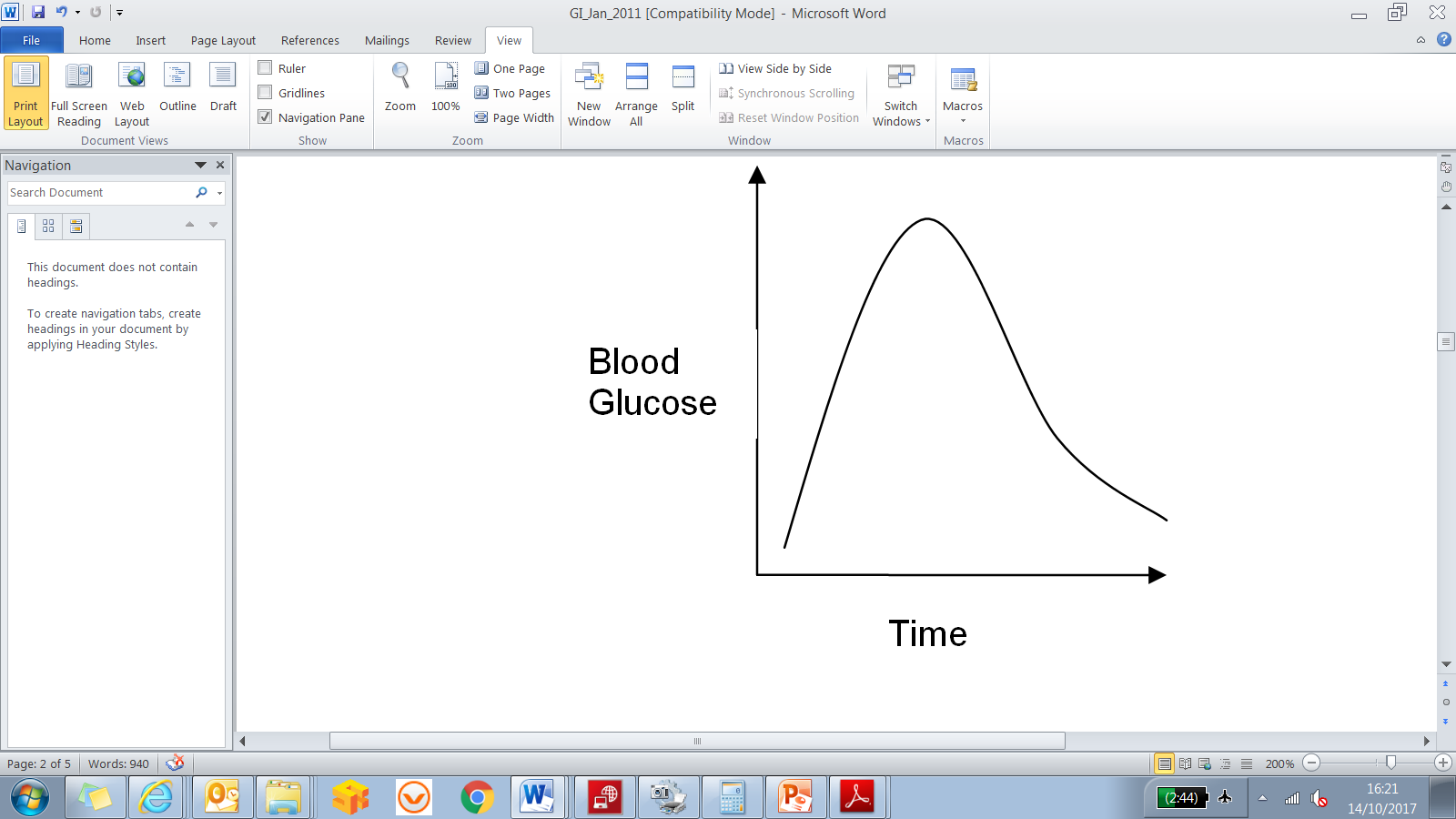 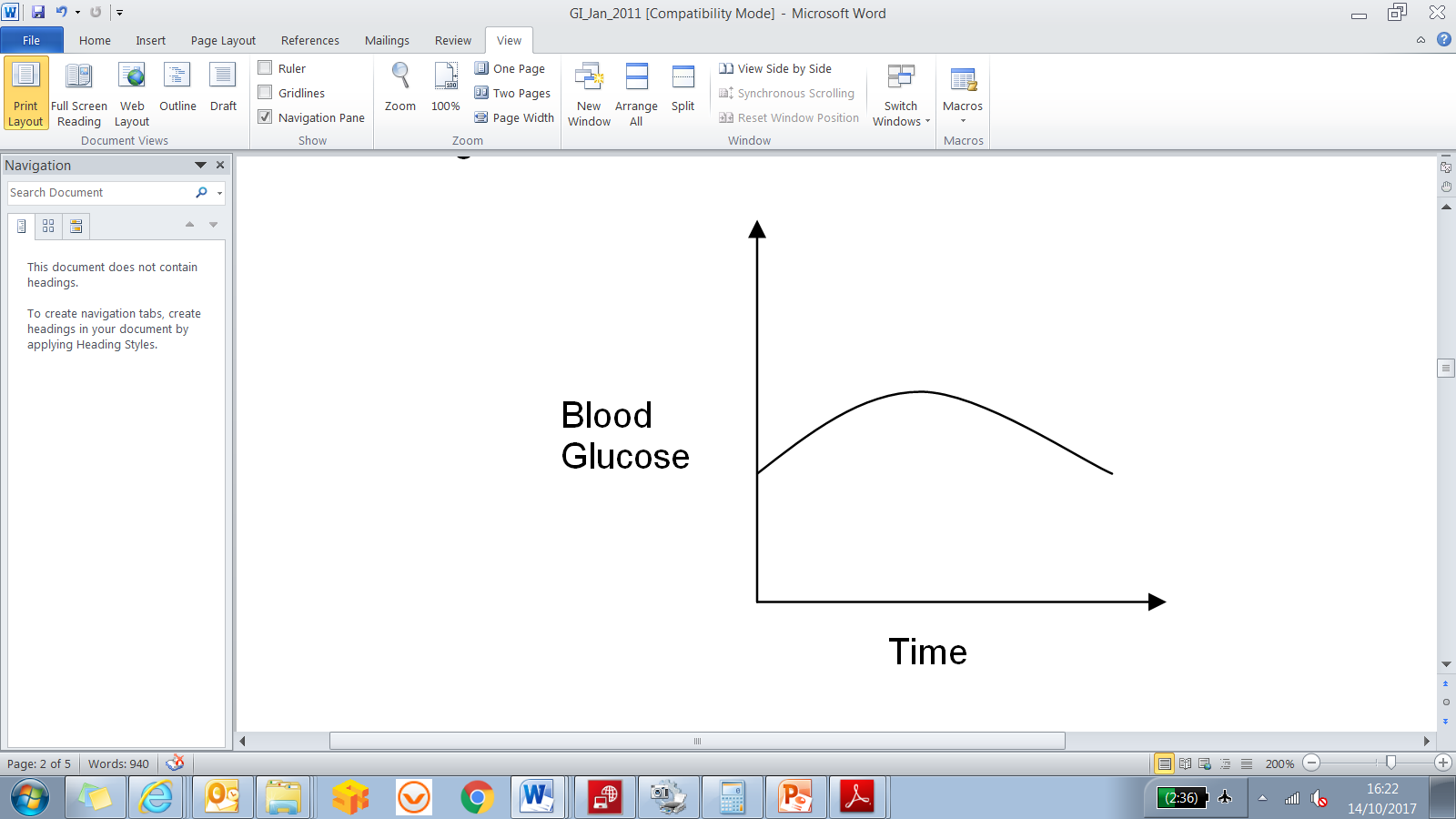 Quick releasing carbohydrate
Slow releasing carbohydrate
Low GI Carbohydrates
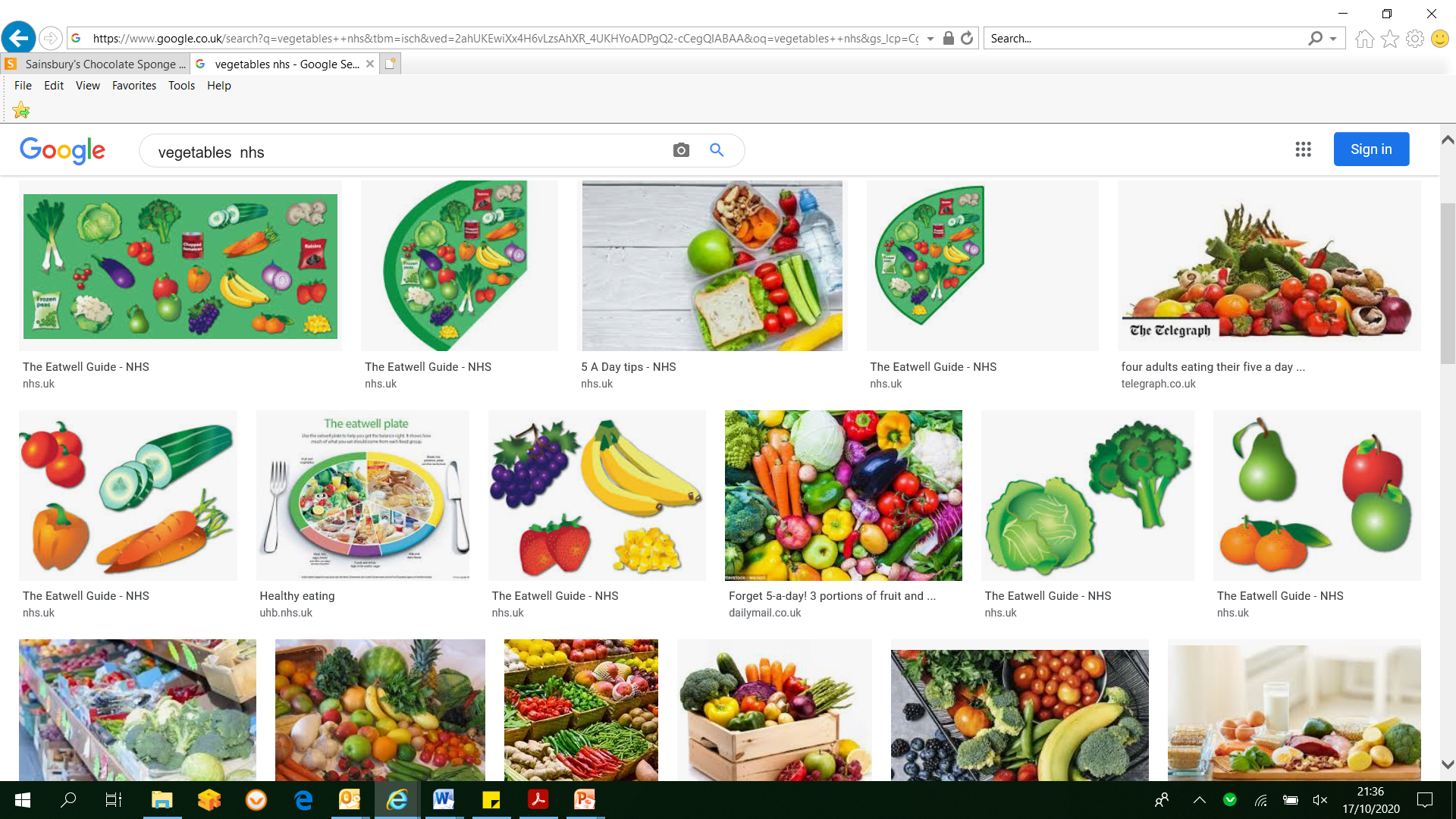 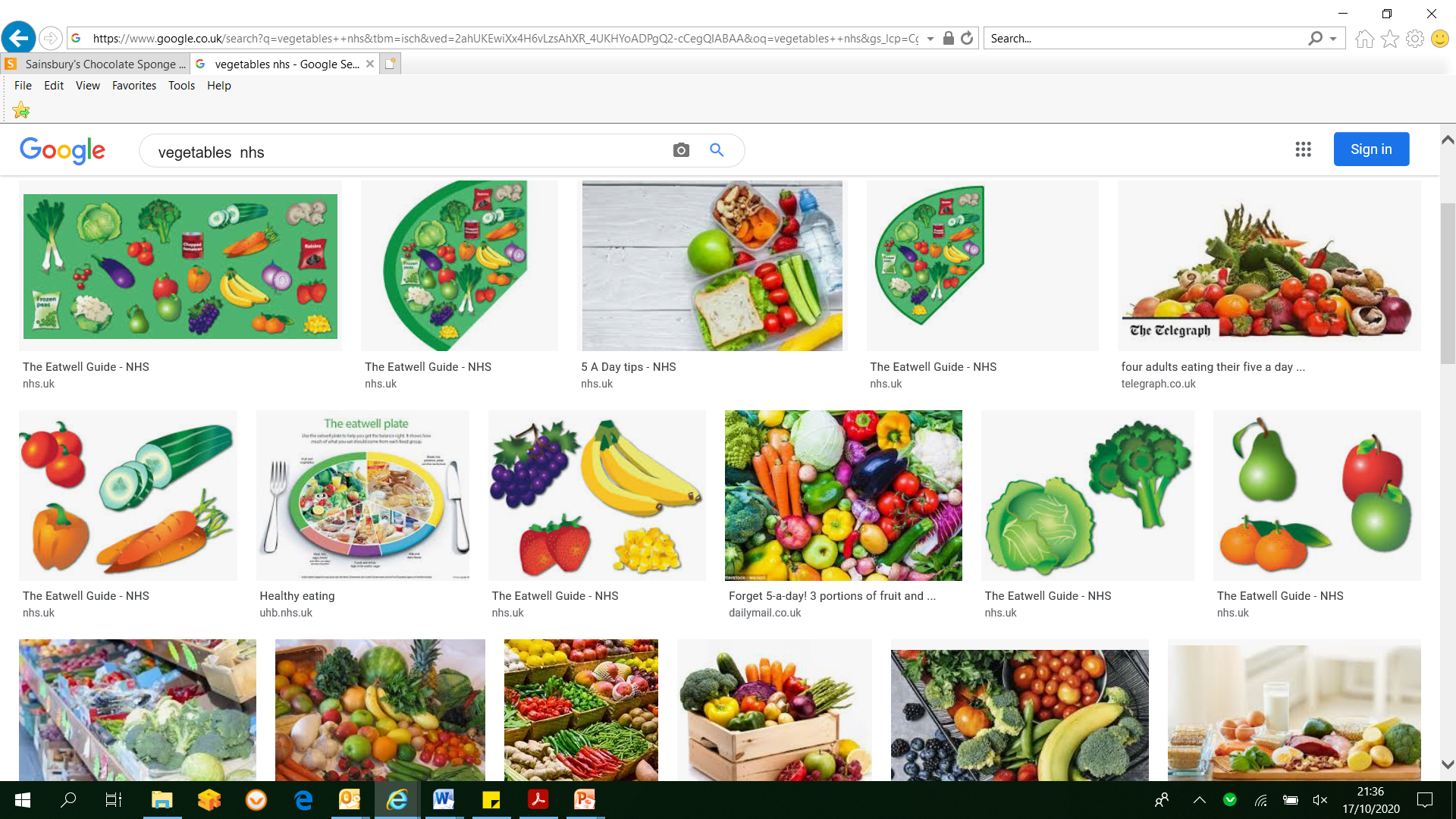 Slowly absorbed  carbohydrates
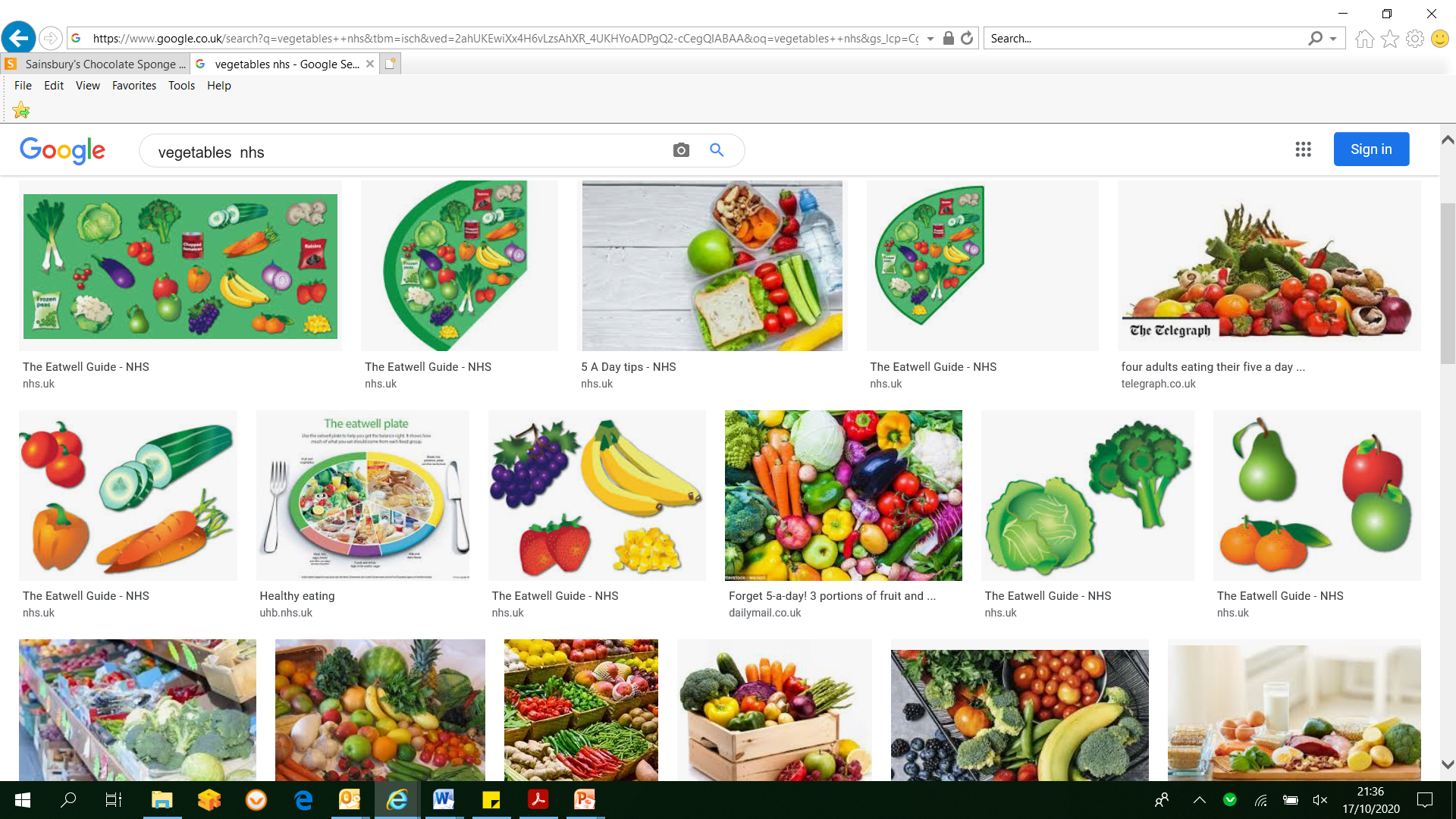 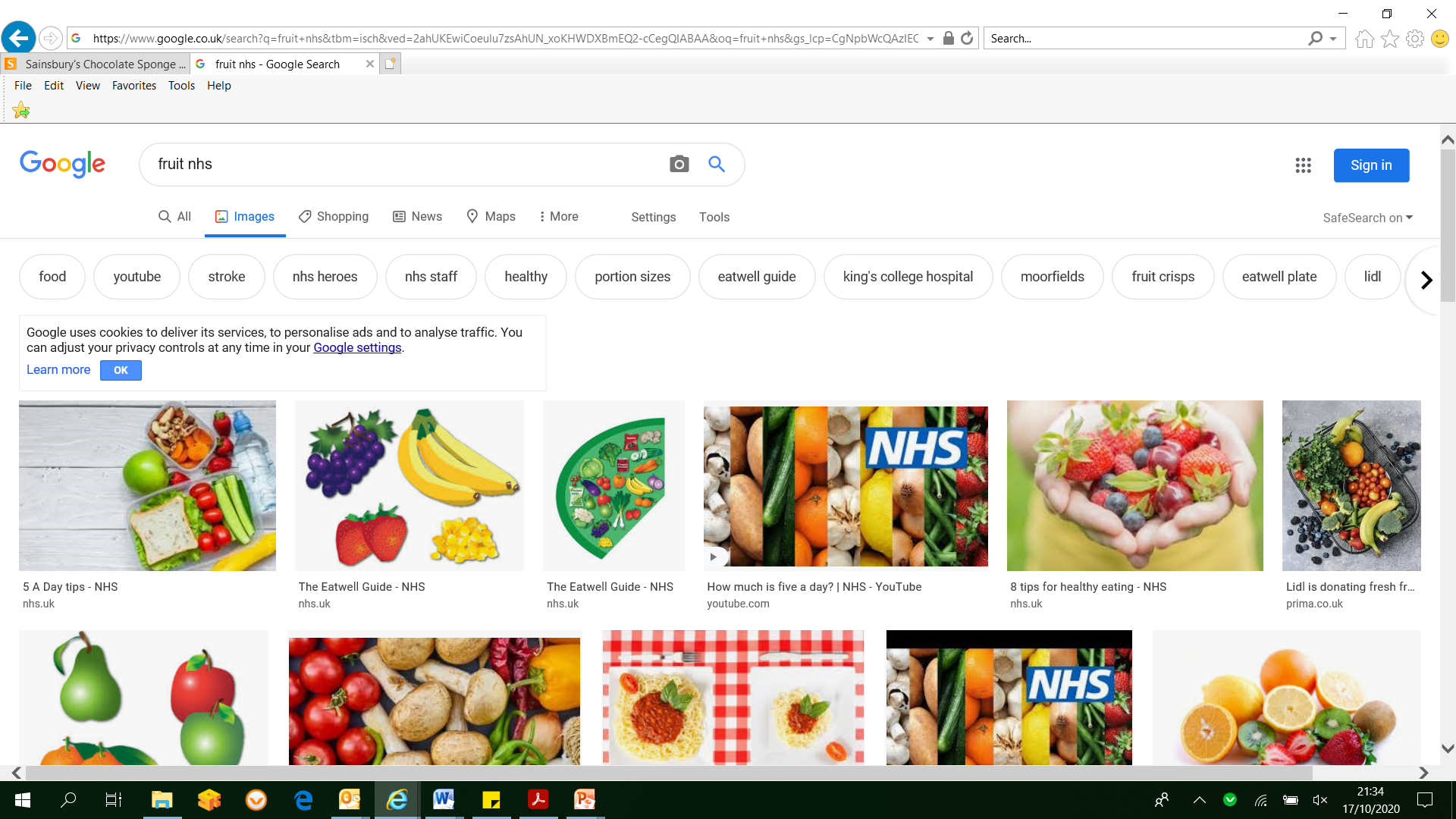 most fruits and vegetables

milk and natural yoghurt

many wholegrain cereals and breads 

basmati rice 

pulses
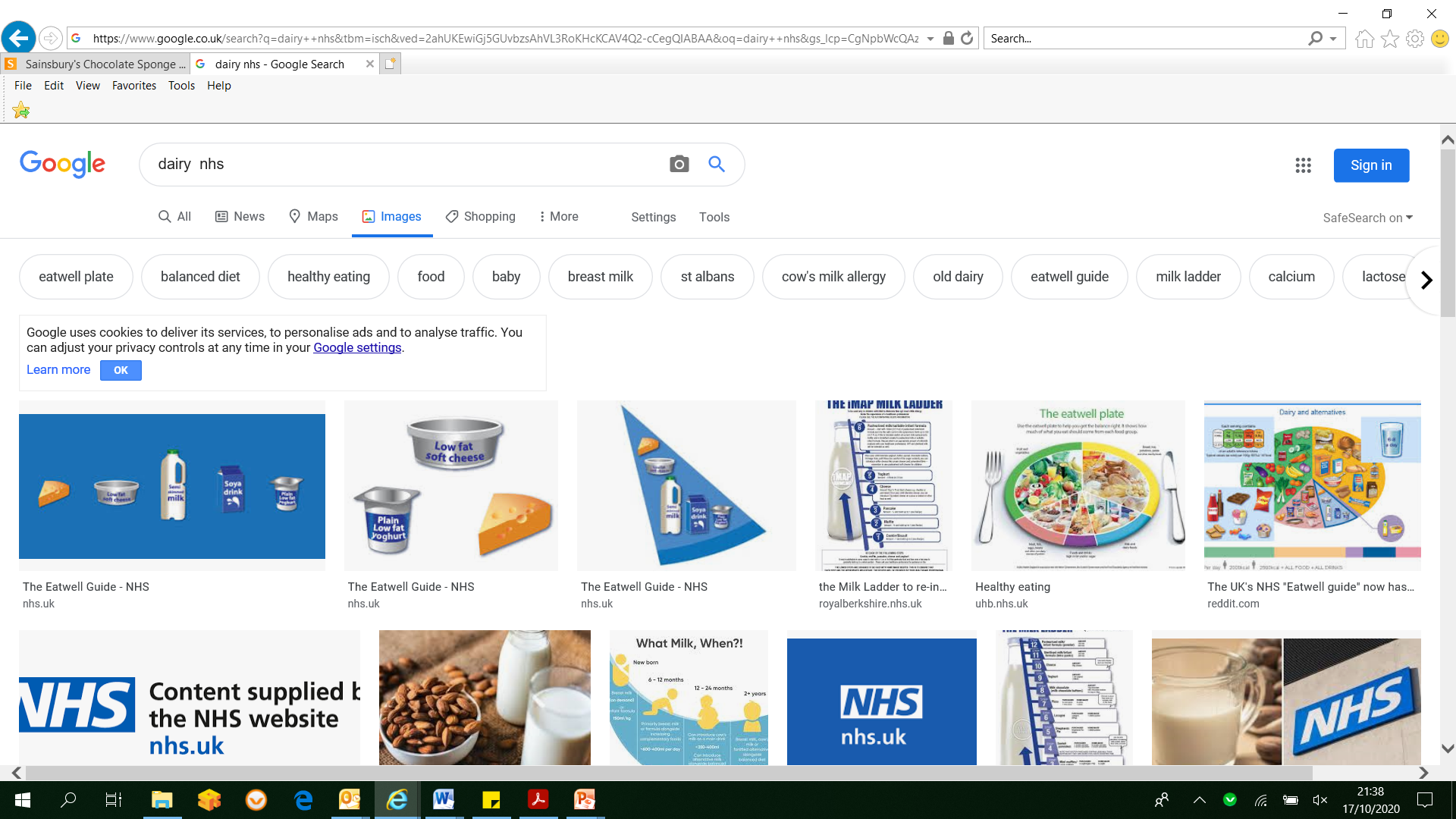 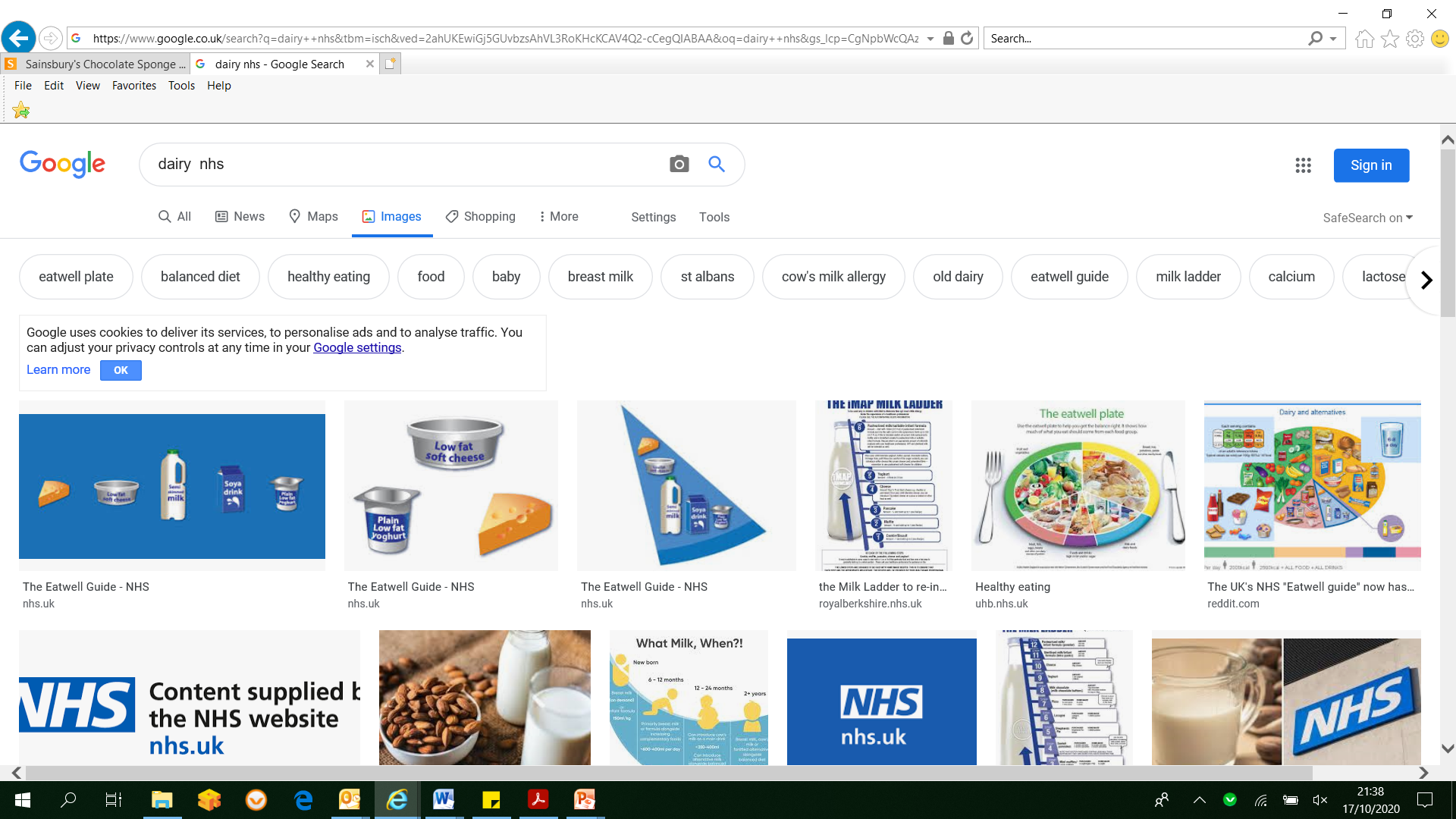 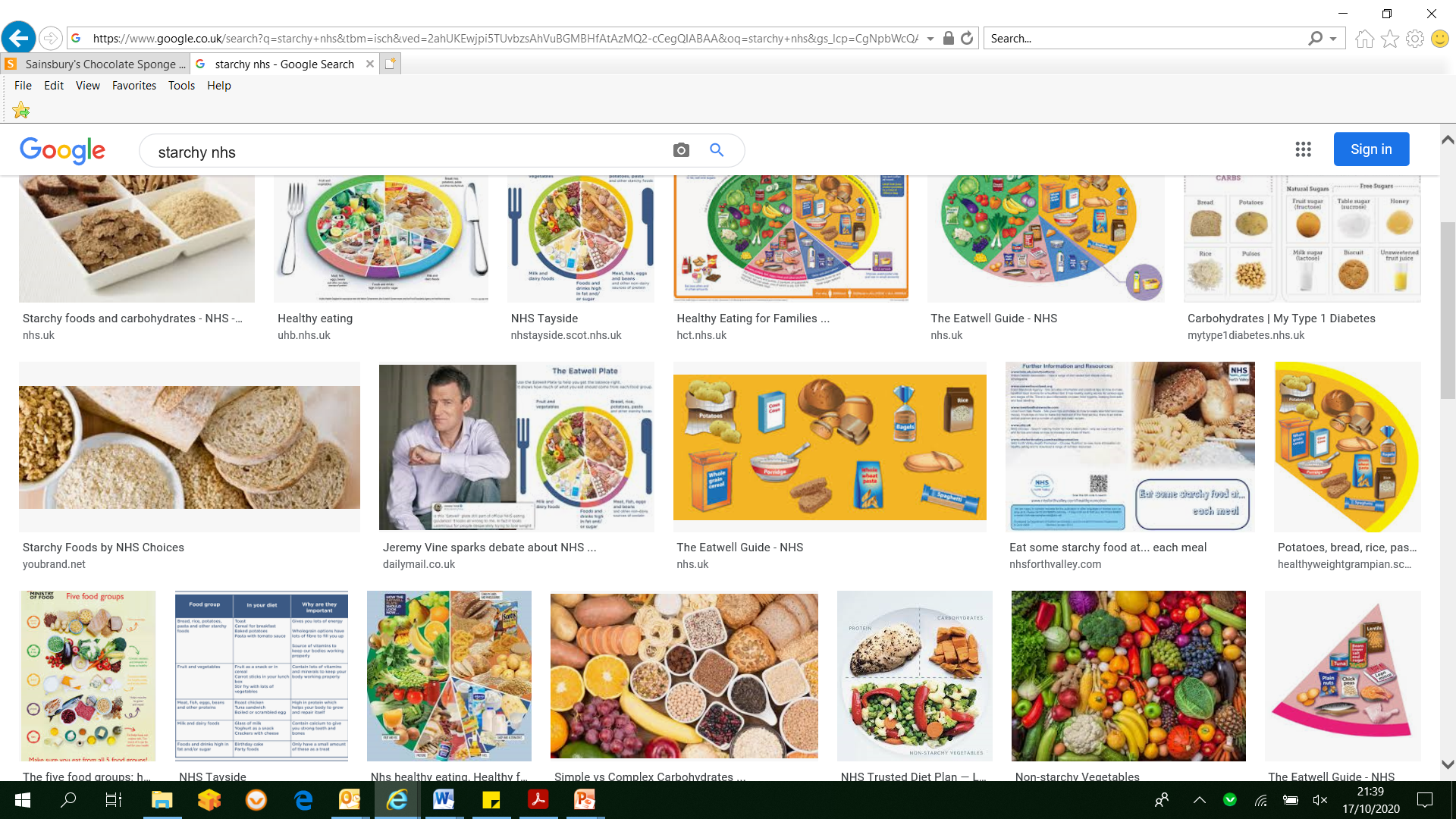 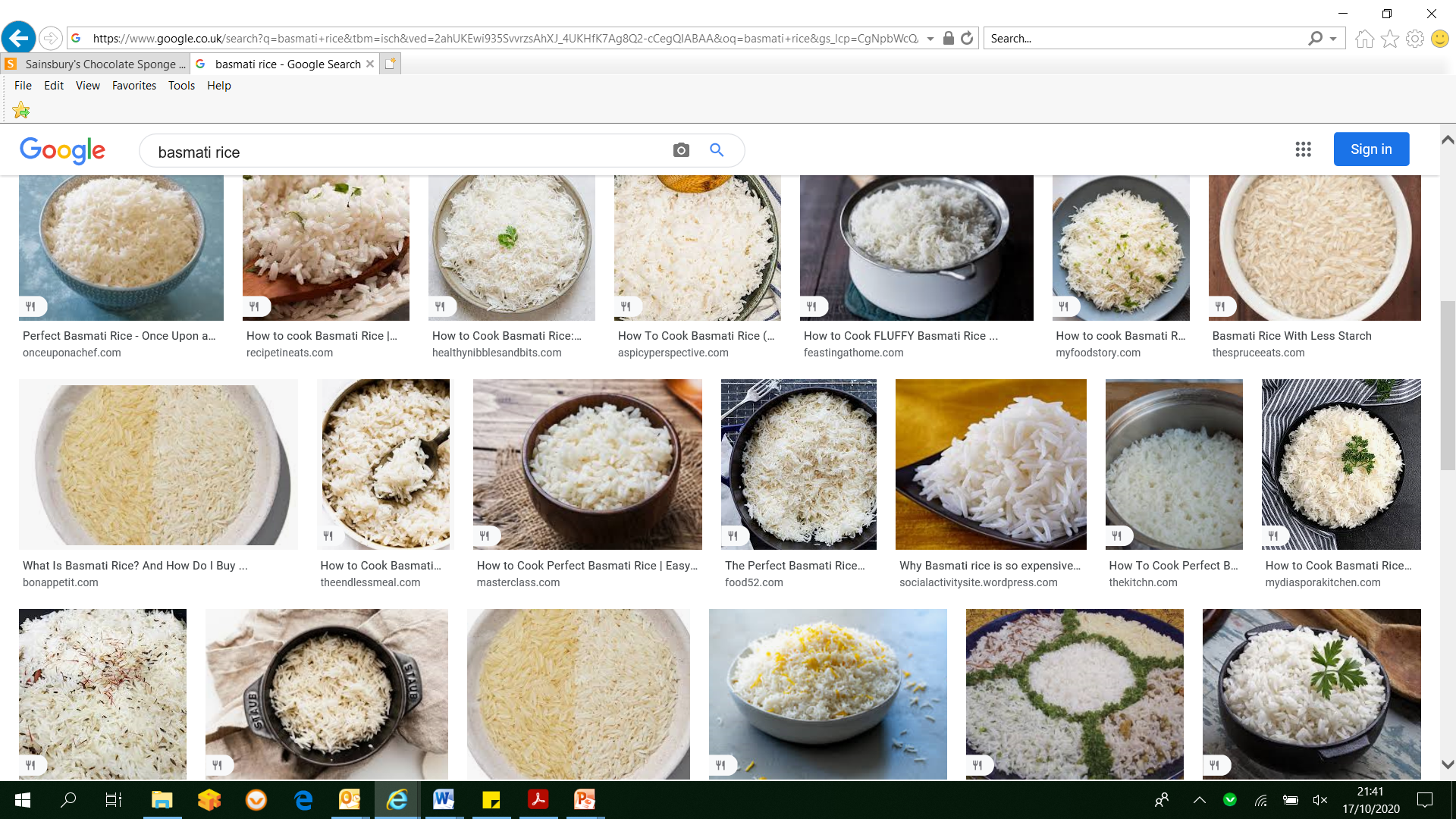 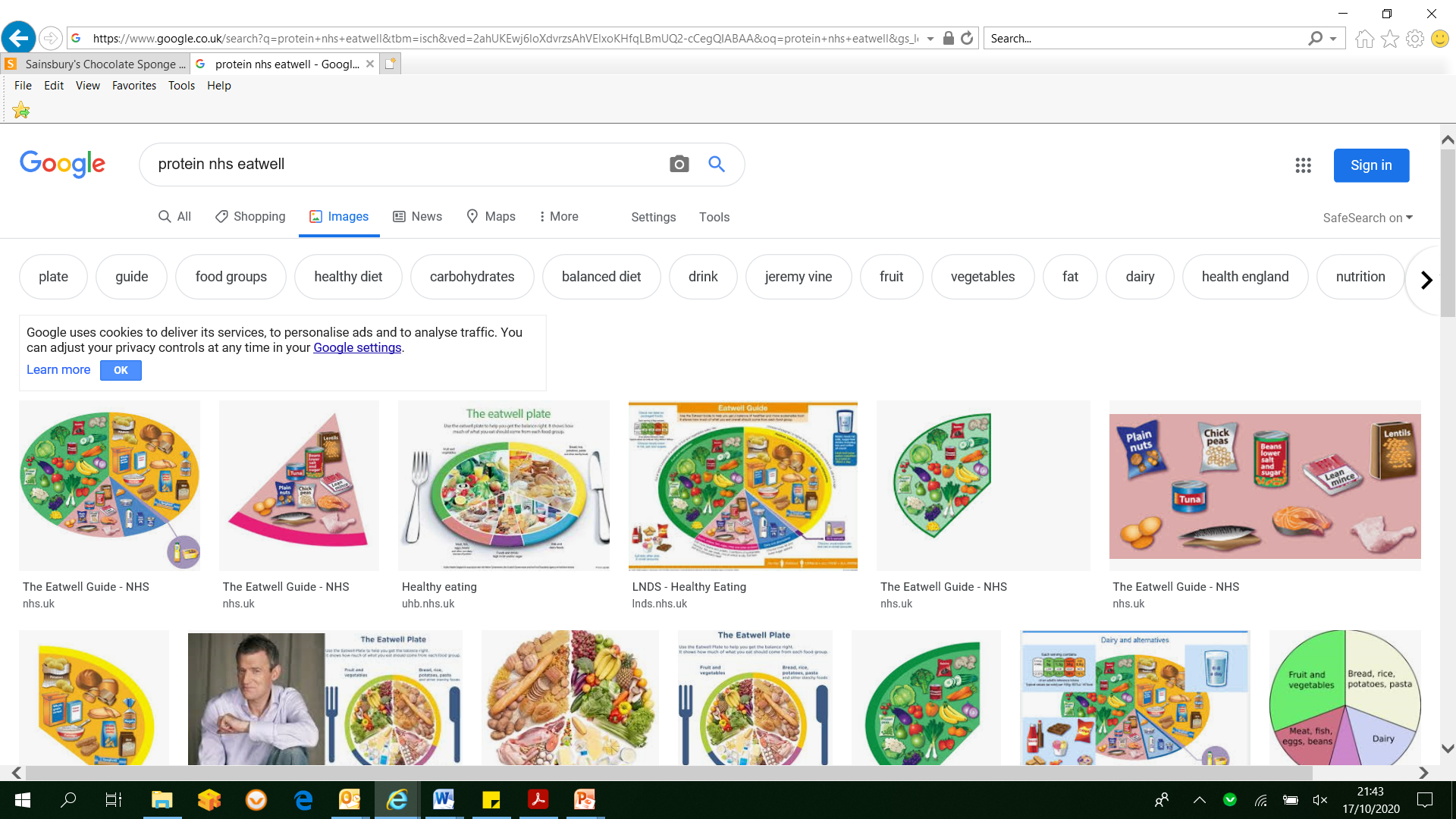 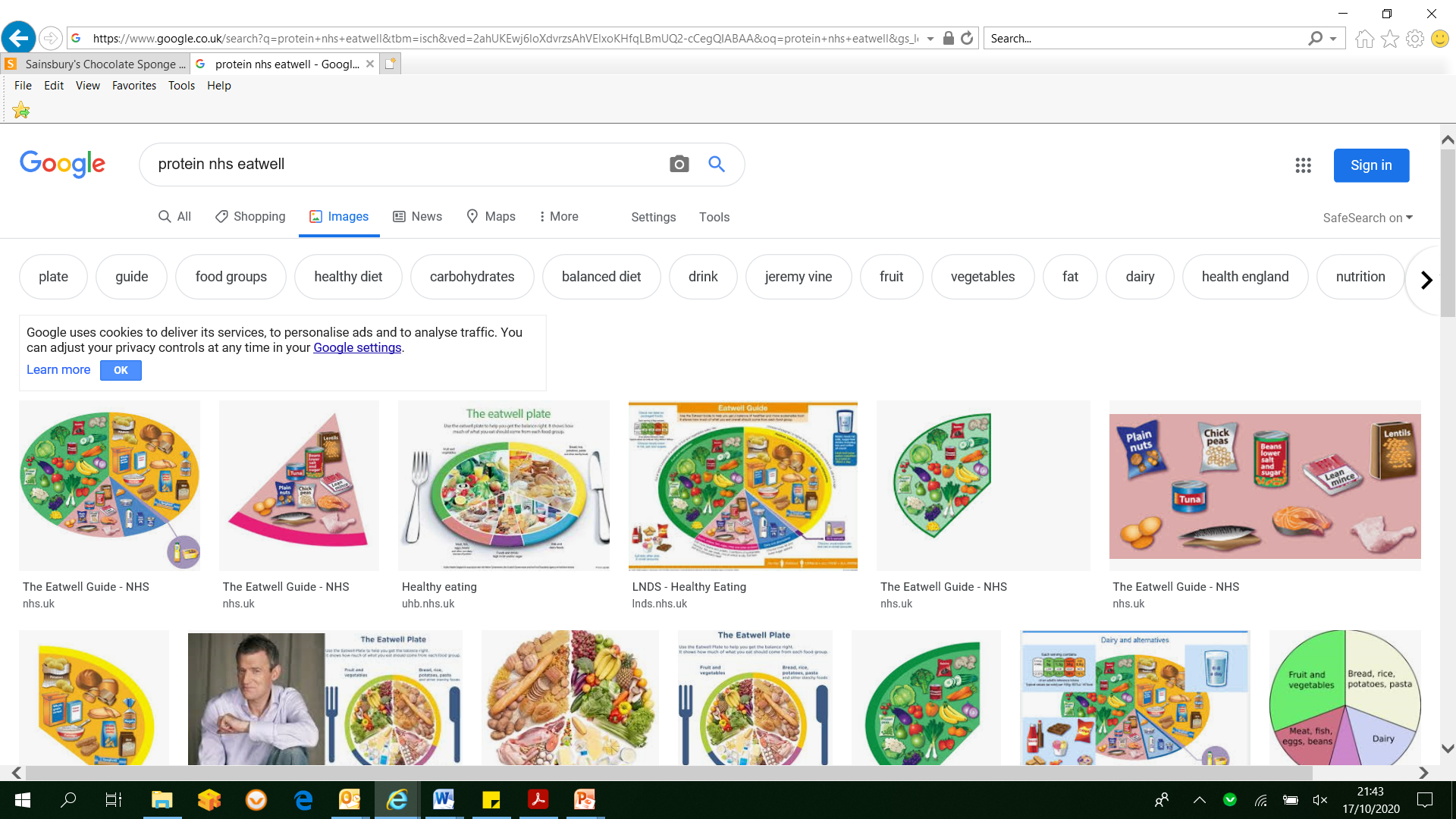 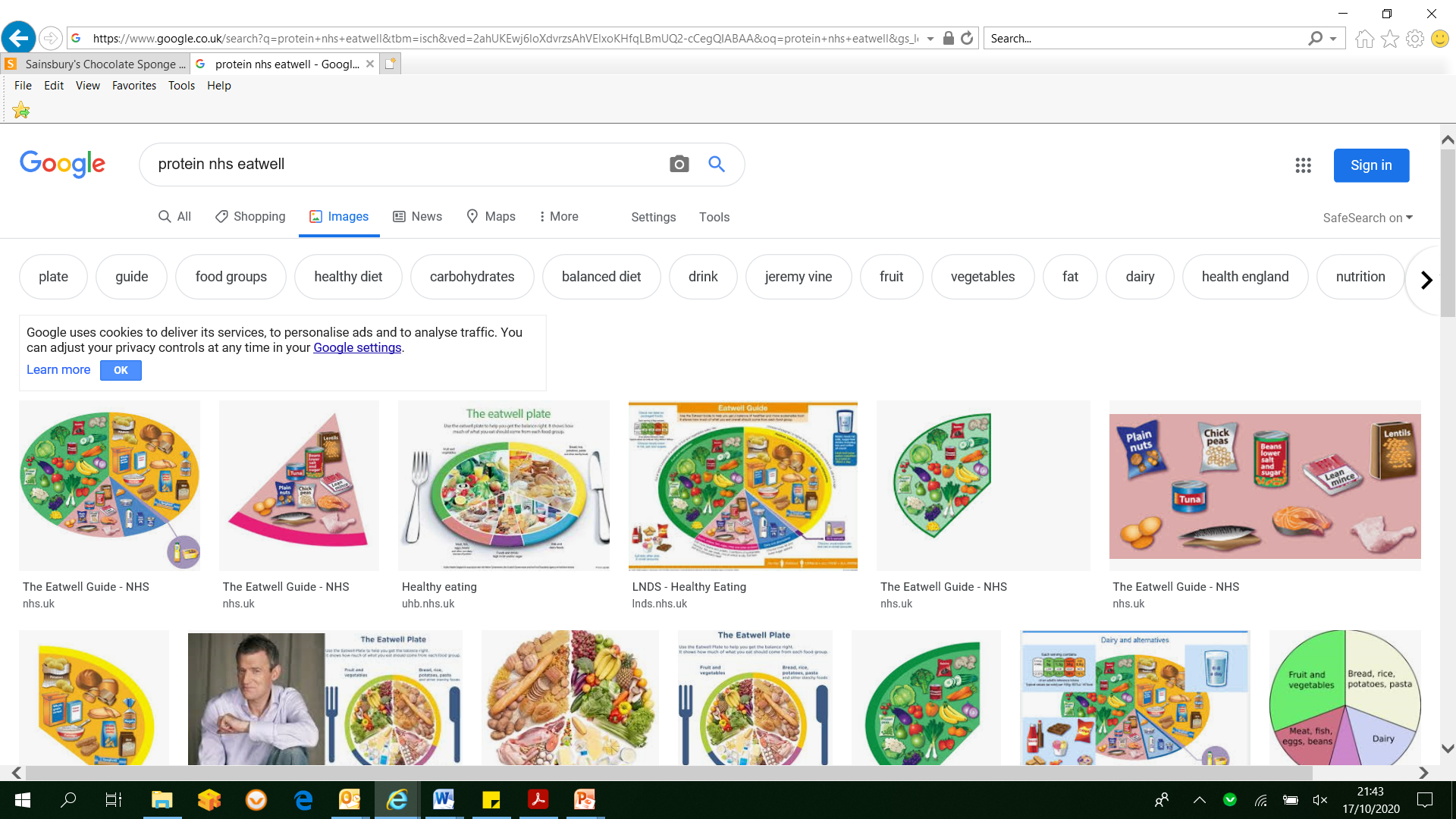 Carbohydrates
For more information about carbohydrates take a look at the other carbohydrate awareness recordings or book on to Diabetes Smart.